Great Streets for Small Towns
October 25, 2012
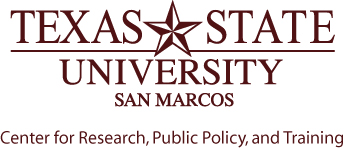 5 Principles of Great Streets
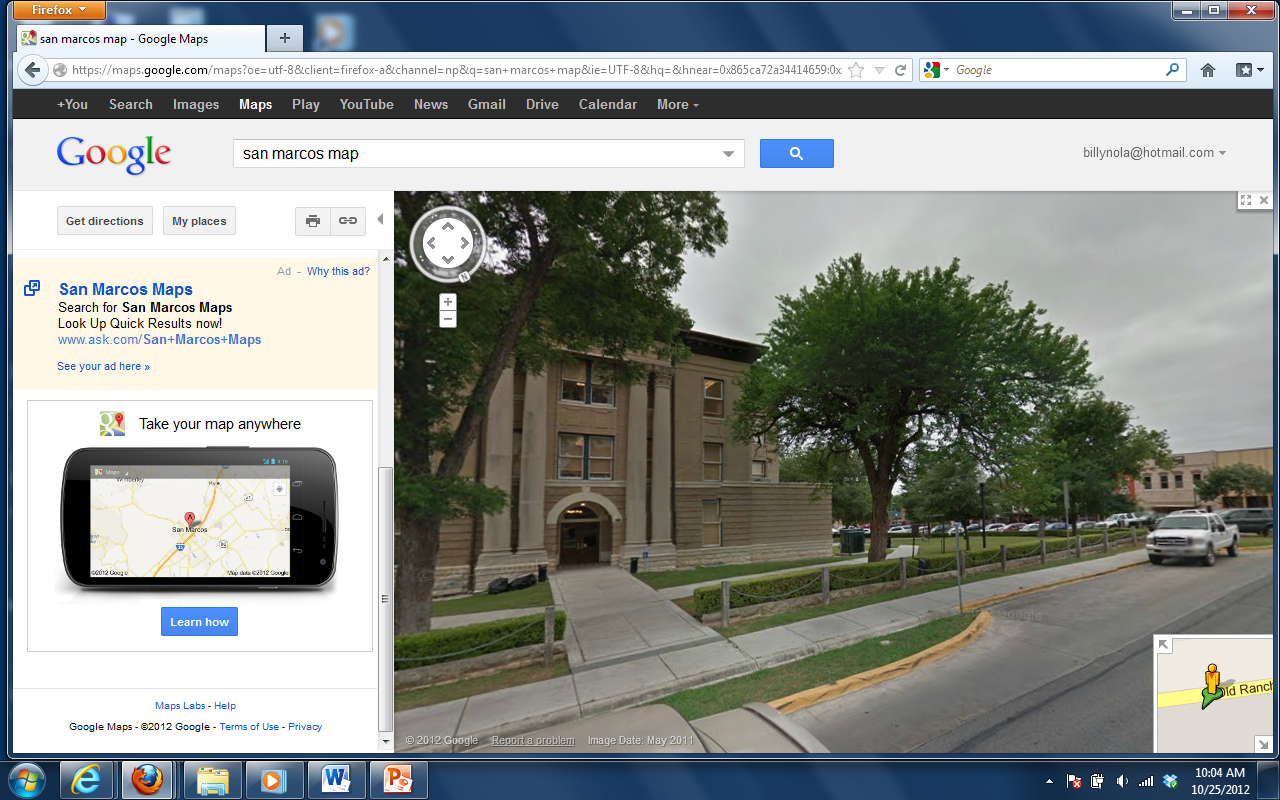 1. Streets are Public Places
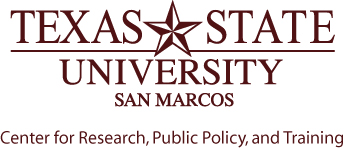 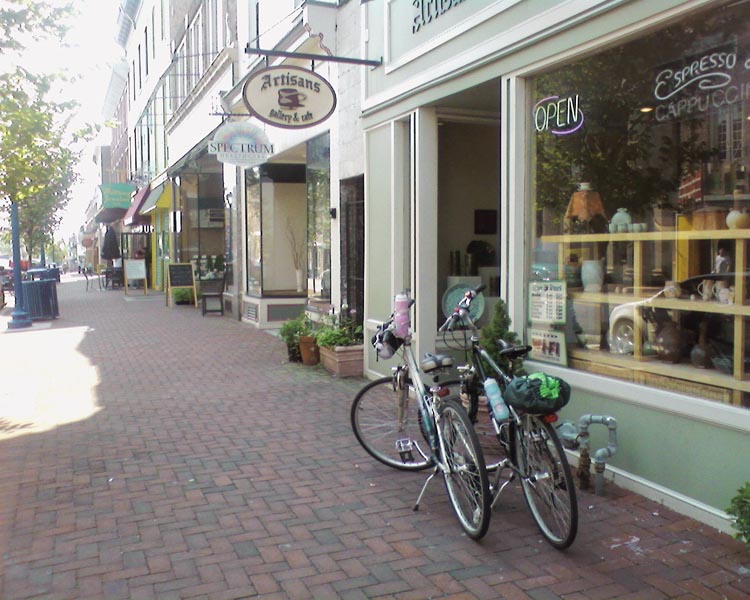 5 Principles of Great Streets
2. Great Streets are Great for Business
Trail Towns: Pottsdam, PA
www.schuylkillriver.org
5 Principles of Great Streets
3. Design for Safety
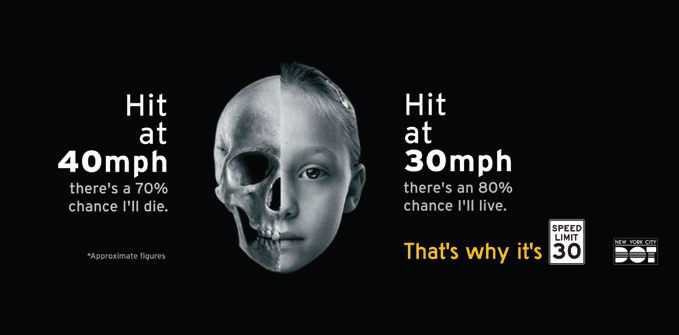 http://nacto.org/wp-content/uploads/2012/10/NACTOUrbanStreetDesignGuide_Highrez.pdf
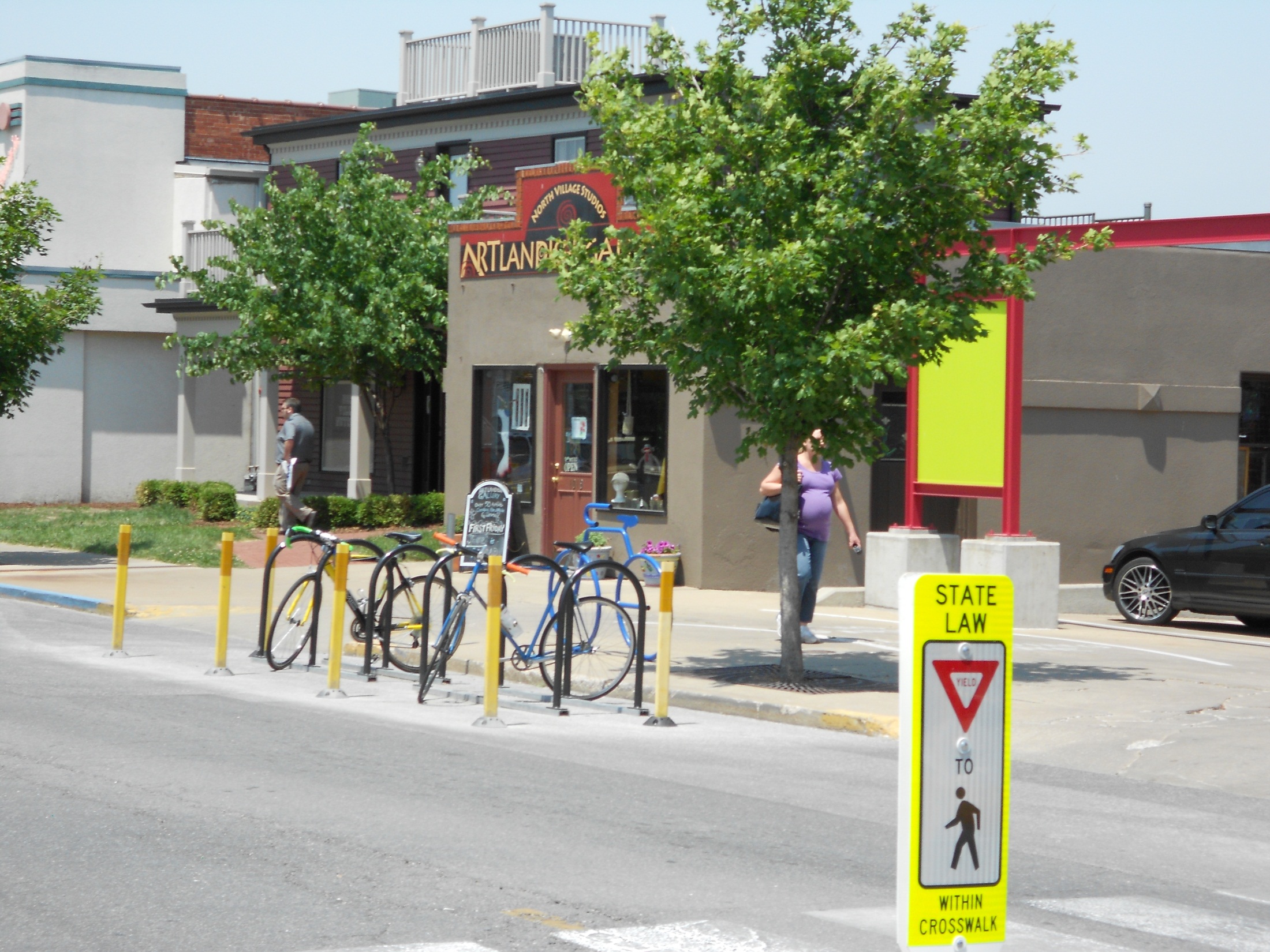 5 Principles of Great Streets
4. Streets can be changed
Columbia, MO
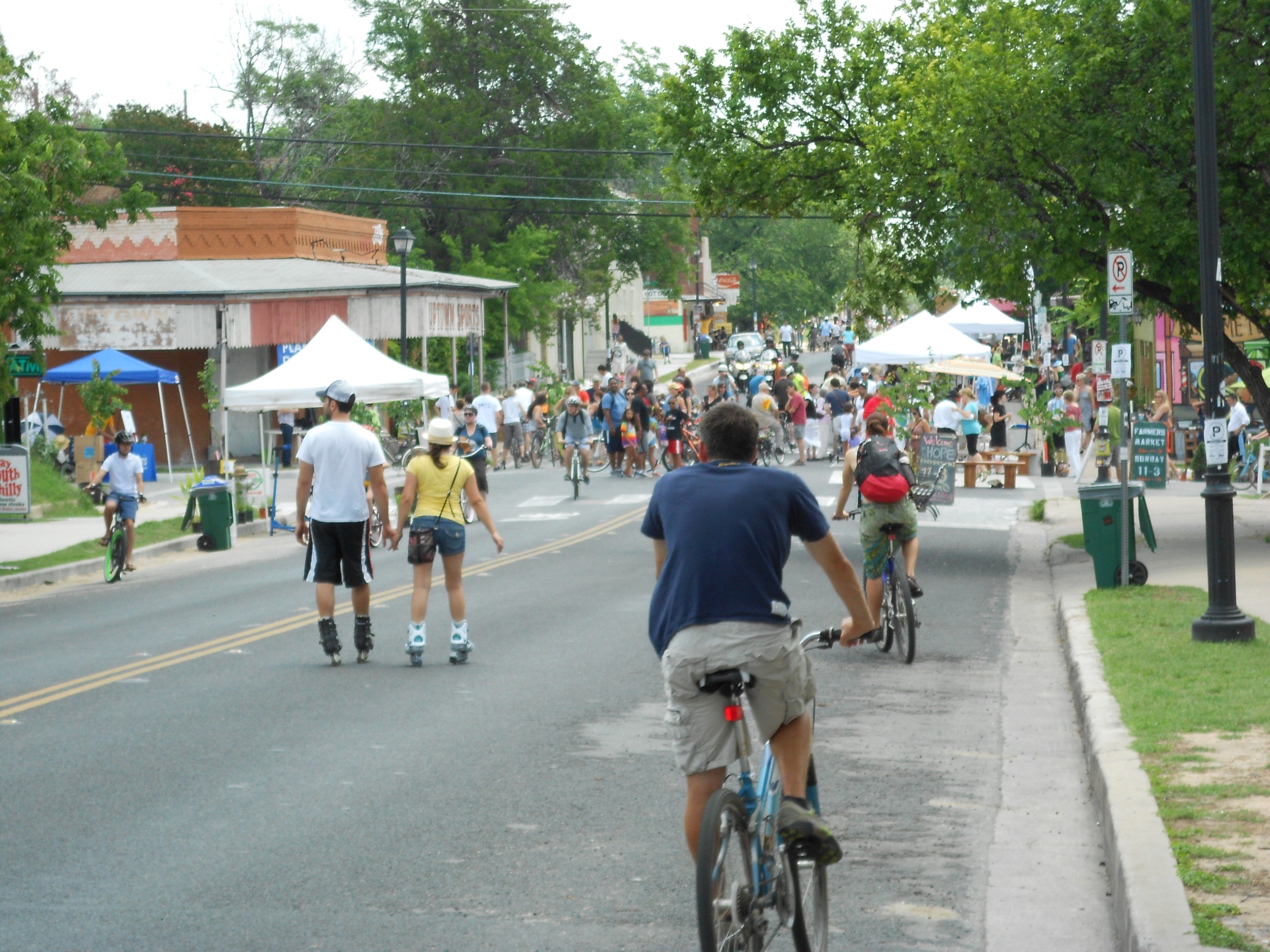 5 Principles of Great Streets
5. Act Now: Opportunities for Change be Implemented Quickly
Austin, TX